Trees : Part 1
Reading: Section 4.1
 Theory and Terminology
 Preorder, Postorder and Levelorder Traversals
1
Theory and Terminology
Definition:  A tree is a connected graph with no cycles

Consequences:  
Between any two vertices, there is exactly one unique path
2
9
10
11
12
5
6
7
8
2
3
4
1
A Tree?
3
A Tree?  Nope
9
10
11
12
5
6
7
8
2
3
4
1
4
9
10
11
12
5
6
7
8
2
3
4
1
A Tree?
5
A Tree?  Yup
9
10
11
12
5
6
7
8
2
3
4
1
6
Theory and Terminology
Definition:  A rooted tree is a graph G such that:
G is connected
G has no cycles
G has exactly one vertex called the root of the tree
Consequences
A tree T can be arranged so that the root is at the top
Parent vs. child nodes and edges
Is edge only between a parent and a child?
Sibling nodes
Nodes of same parent nodes 
Leaf nodes
Nodes without children nodes
1
root
2
3
4
5
6
7
8
9
10
11
12
7
Theory and Terminology
Path from n1 to nk
Descending path: A sequence of nodes n1, n2, …, nk, where ni is parent of ni+1
Ascending path: ni is child of ni+1
Ascending followed by descending??
Descending followed by ascending??
Length of path
Number of edges on path
1
root
2
3
4
5
6
7
8
9
10
11
12
8
Theory and Terminology
Consequences  
A unique path from the root to any vertex is a descending path
Depth of a vertex v 
Length of the unique descending path from root to v
The root is at depth 0
its neighboring vertices are vertices of depth 1, and so on…
Set of all vertices of depth k is called level k of the tree
depth = 0
1
root
depth = 1
2
3
4
depth = 2
5
6
7
8
depth = 3
9
10
11
12
9
depth = 0
height = 3
1
root
depth = 1
height = 2
2
3
4
depth = 2
height = 1
5
6
7
8
depth = 3
height = 0
9
10
11
12
Theory and Terminology
Definitions
Height of a vertex v is the length of the longest path from v to one of its descendant leaves.
The height of a tree is the height of the root
Equal to the maximum depth of the tree
height
What is height of node 5?
10
Example of rooted tree
Which are the parent nodes?
Which are the child nodes?
Which are the leaves?
What is the height and depth of the tree?
What is the height and depth of node E? Node F?
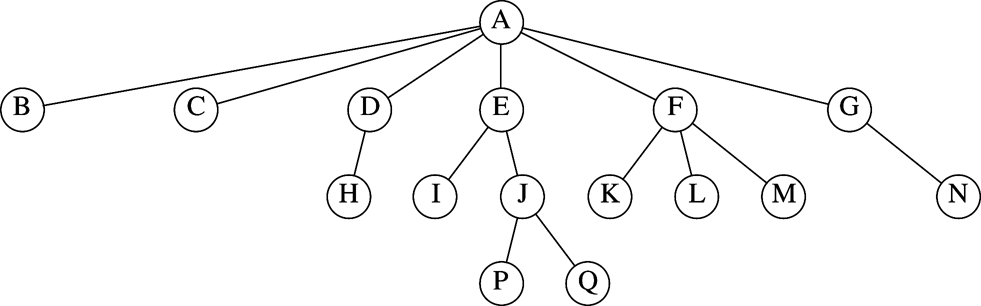 11
Rooted Tree: Recursive definition
A graph with N nodes and N-1 edges
Graph has 
one root r
Zero or more non-empty sub-trees, each of whose root is connected to r by an edge.






Every node except the root has one parent
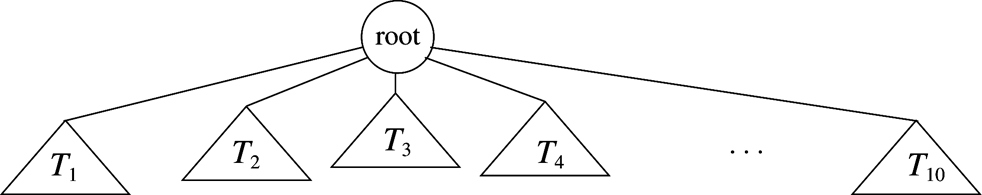 12
A simple Tree Implementation
Each node points to 
Its first child
Its next sibling
Back to its parent (optional)
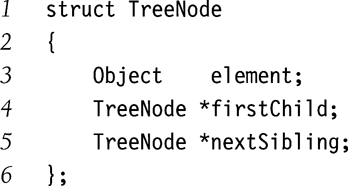 13
Tree Traversals
Definition:  A traversal is the process for “visiting” all of the vertices in a tree
Often defined recursively
Each kind corresponds to an iterator type
Iterators are implemented non-recursively

Preorder traversal
Postorder traversal
Levelorder traversal
14
Preorder Traversal
Visit root, then visit child sub-trees (recursive definition)
Note that children of the root have an order
In the example: visit root, visit T1, visit T2, …, visit T10
How to implement preorder traversal
Depth-first search
Begin at root
Visit vertex on arrival
Implementation may be recursive, stack-based, or nested loop
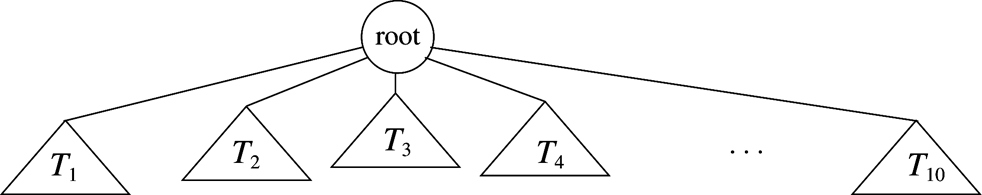 15
Preorder Traversal
1
root
1
root
(1)
(2)
2
3
4
2
3
4
5
6
7
8
5
6
7
8
1
root
1
root
2
3
4
(3)
2
3
4
(4)
5
6
7
8
5
6
7
8
16
Preorder Traversal
1
root
1
root
(5)
(6)
2
3
4
2
3
4
5
6
7
8
5
6
7
8
1
root
1
root
(7)
2
3
4
2
3
4
(8)
5
6
7
8
5
6
7
8
17
Preorder Traversal
1
root
2
3
4
5
6
7
8
Preorder traversal result: 1, 2, 5, 6, 3, 7, 8, 4
18
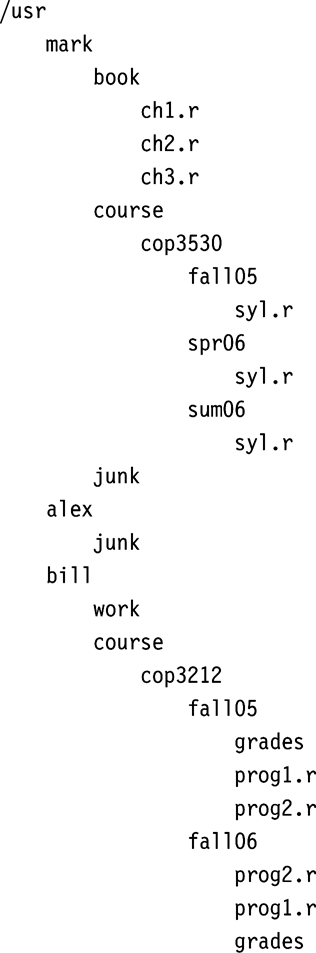 Preorder Traversal of UNIX Directory Tree (‘ls –R’)
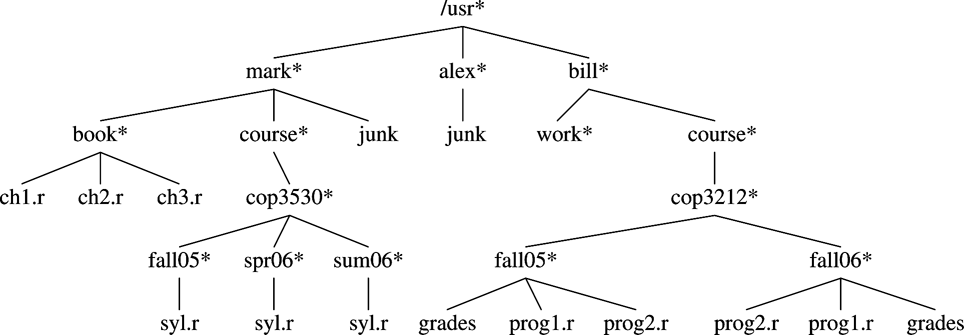 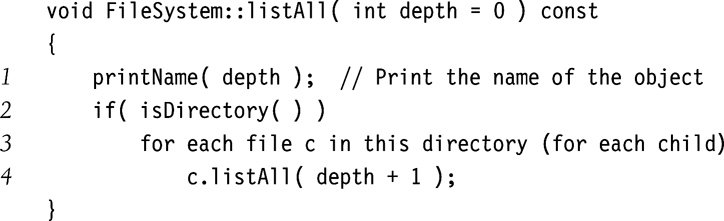 19
Postorder Traversal
Visit child vertices, then visit root (recursive definition)
In the example: visit T1, visit T2, …, visit T10, visit root
How to implement the postorder traversal
Depth-first search
Begin at root
Visit vertex on departure
Implementation may be recursive, stack-based, or nested loop
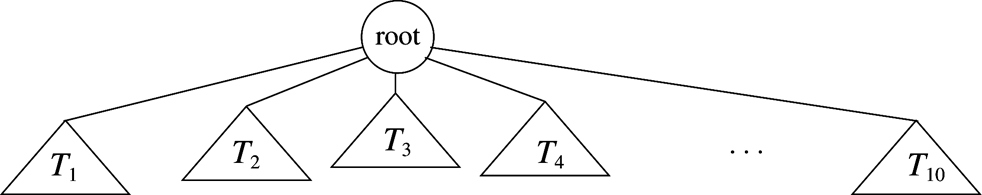 20
Postorder Traversal
1
root
1
root
(1)
2
3
4
(2)
2
3
4
5
6
7
8
5
6
7
8
1
root
1
root
2
3
4
(3)
2
3
4
(4)
5
6
7
8
5
6
7
8
21
Postorder Traversal
1
root
1
root
(5)
(6)
2
3
4
2
3
4
5
6
7
8
5
6
7
8
1
root
1
root
(7)
2
3
4
(8)
2
3
4
5
6
7
8
5
6
7
8
22
Postorder Traversal (5, 6, 2, 7, 8, 3, 4, 1)
1
root
1
root
(9)
2
3
4
(10)
2
3
4
5
6
7
8
5
6
7
8
1
root
1
root
2
3
4
(11)
(12)
2
3
4
5
6
7
8
5
6
7
8
23
Postorder Traversal
1
root
1
root
(13)
2
3
4
(14)
2
3
4
5
6
7
8
5
6
7
8
1
root
1
root
2
3
4
2
3
4
(15)
(16)
5
6
7
8
5
6
7
8
24
Preorder Traversal
1
root
2
3
4
5
6
7
8
Post order traversal result: 5, 6, 2, 7, 8, 3, 4, 1
25
Postorder TraversalCalculating Size of Directory (‘du’)
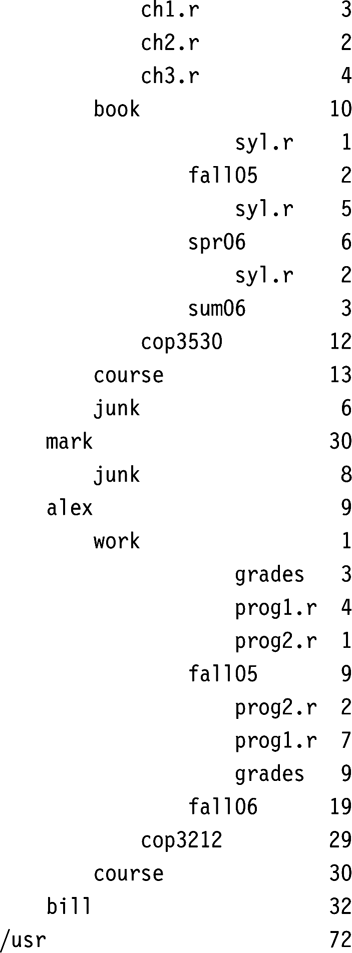 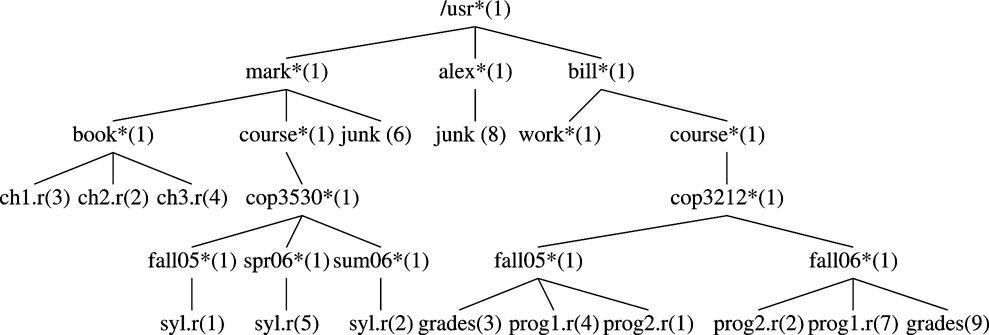 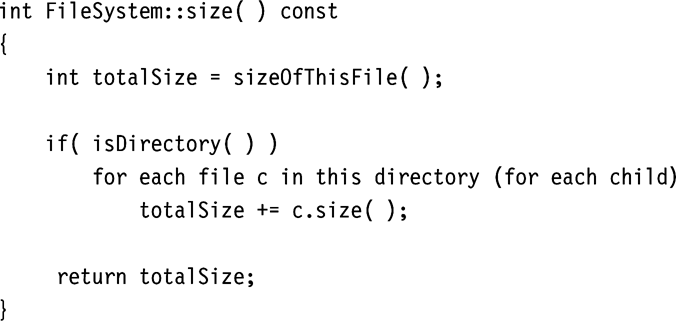 26
Levelorder Traversal
Visit all vertices in level, starting with level 0 and increasing
How to implement levelorder traversal
AKA breadth-first traversal
Breadth-first search
Begin at root
Visit vertex on departure
Only practical implementation is queue-based
27
Levelorder Traversal
1
root
1
root
(1)
2
3
4
(2)
2
3
4
5
6
7
8
5
6
7
8
1
root
1
root
(3)
2
3
4
2
3
4
(4)
5
6
7
8
5
6
7
8
28
Levelorder Traversal (1, 2, 3, 4, 5, 6, 7, 8)
1
root
1
root
(5)
(6)
2
3
4
2
3
4
5
6
7
8
5
6
7
8
1
root
1
root
(7)
2
3
4
2
3
4
(8)
5
6
7
8
5
6
7
8
29
Preorder Traversal
1
root
2
3
4
5
6
7
8
Levelorder traversal result: 1, 2, 3, 4, 5, 6, 7, 8
30
Traversal Orderings
Preorder:  depth-first search (possibly stack-based), visit on arrival
Postorder:  depth-first search (possibly stack-based), visit on departure
Levelorder:  breadth-first search (queue-based), visit on departure
31
What are the results of preorder, postorder, and levelorder traversals of the following tree?
1
root
2
3
4
9
5
6
7
8
10
11
Preorder traversal result: 
Postorder traversal result:
Levelorder traversal result:
32
Reading Assignment
Sections 4.2 and 4.3
33